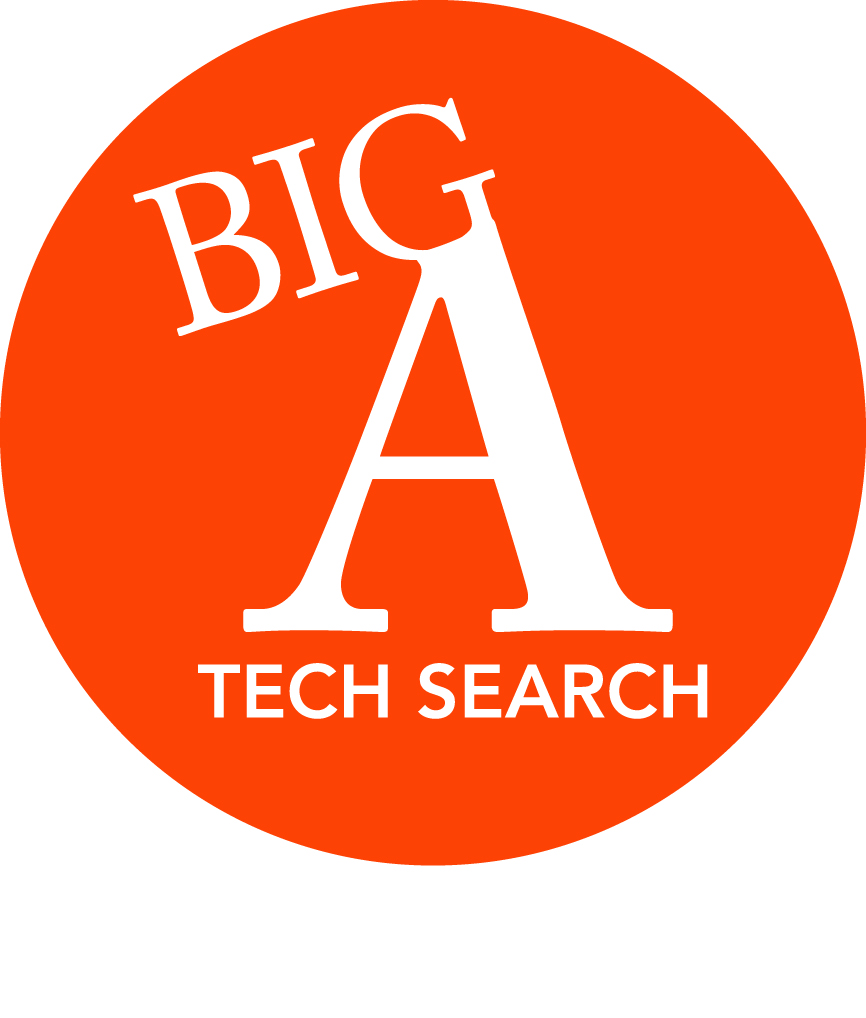 Job Search with a Recruiter
Big A Tech Search
Alexandra Nickoli
Working with a Recruiter
Agency recruiters vs. Internal recruiters
Recruiters do not find jobs for people. Recruiters find people for jobs.
The more you get paid, the more we get paid (generally)
Applying online directly to company vs. working thru a recruiter
Find several “good” recruiters in your industry
Follow-up weekly
Ask for honest feedback
A good recruiter…
Works as an advisor and helps you sell yourself to a company
Follows-up and keeps you informed of the status of a job opening
Preps you for an interview (written and verbally)
Gets feedback from interviews and updates you promptly
Helps you evaluate job offers to advance your career (not ours)
Negotiates the best salary possible
Stays in touch through the years
TRULY CARES ABOUT PEOPLE
A good candidate…
Gets noticed on LinkedIn and Indeed (2 top tools)
Trusts the recruiters they are working with
Is open to suggestions about their resume, etc. We know how to sell talent to our clients
Keeps the recruiters informed of other job opportunities (interviews, offers, etc)
Makes themselves easily reachable (email, text, phone) 
Keeps good track of their job search
Get noticed by recruiters on LinkedIN
LinkedIN profile tips:

Appropriate headshot
Change your headline “(title) seeking new Opportunities”
Add contact information to your Summary section
Setup your information in the Jobs tab
Keywords, keywords, keywords
Ask colleagues for Endorsements and Recommendations 
Connect with recruiters and hiring managers
Market Realities
Technology forces change and market moves more quickly these days (titles, tools, and approaches change)
Long tenure with company is Not an advantage anymore
Continuing education (certifications, vocational schools, conferences)
Ageism is a reality but not with every company (consider consulting, opening your own business or changing careers)
What to do while unemployed
Volunteer (passion projects and vocational projects)
Network (relevant clubs and events)
Continue education – get certified
Market yourself (LinkedIN, github, website)
Get off the couch!
Track your job search carefully and follow-up
Every day find 10 relevant jobs to apply (it’s a numbers game)
Work your job search like a job
Read the Portland Business Journal and know your market